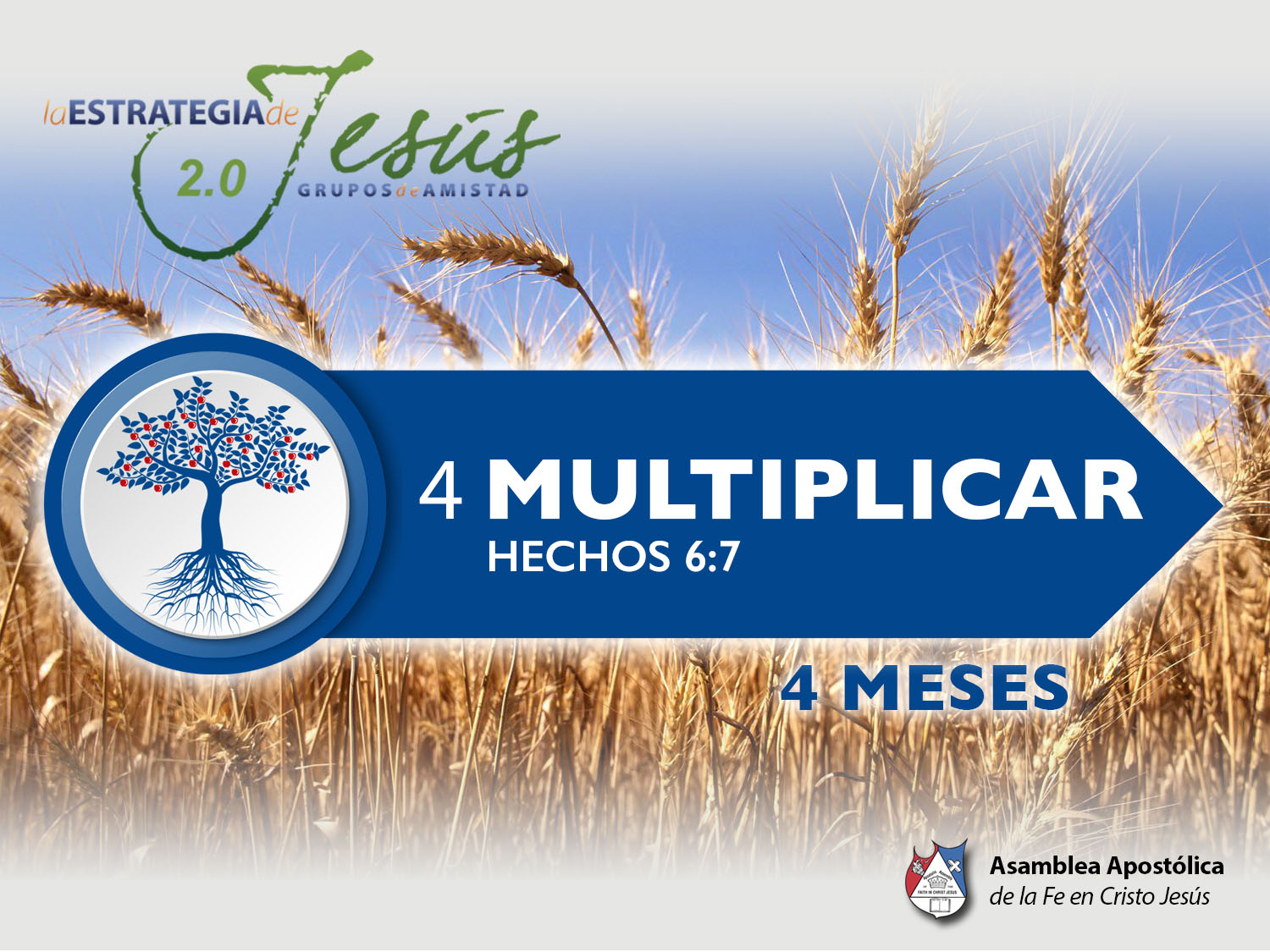 LA MULTIPLICACIÓN Y EL DIRECTOR DE RED
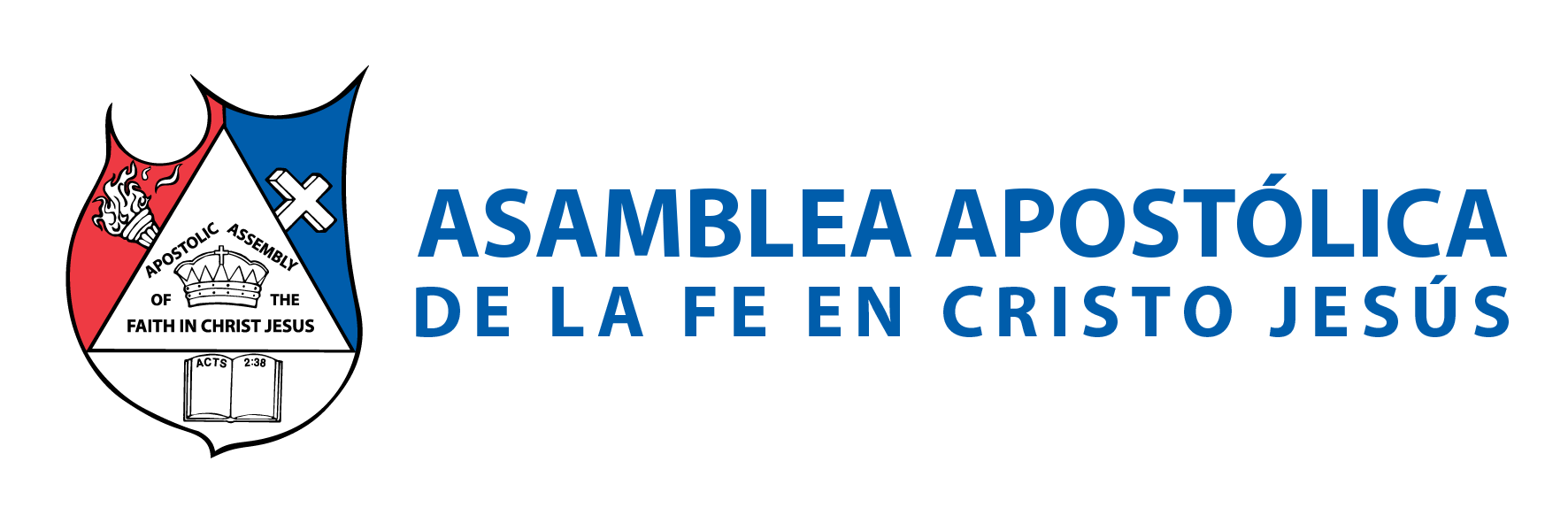 BASE BÍBLICA:
 Juan 15:8 
“En esto es glorificado mi Padre, en que llevéis mucho fruto, y seáis así mis discípulos”.
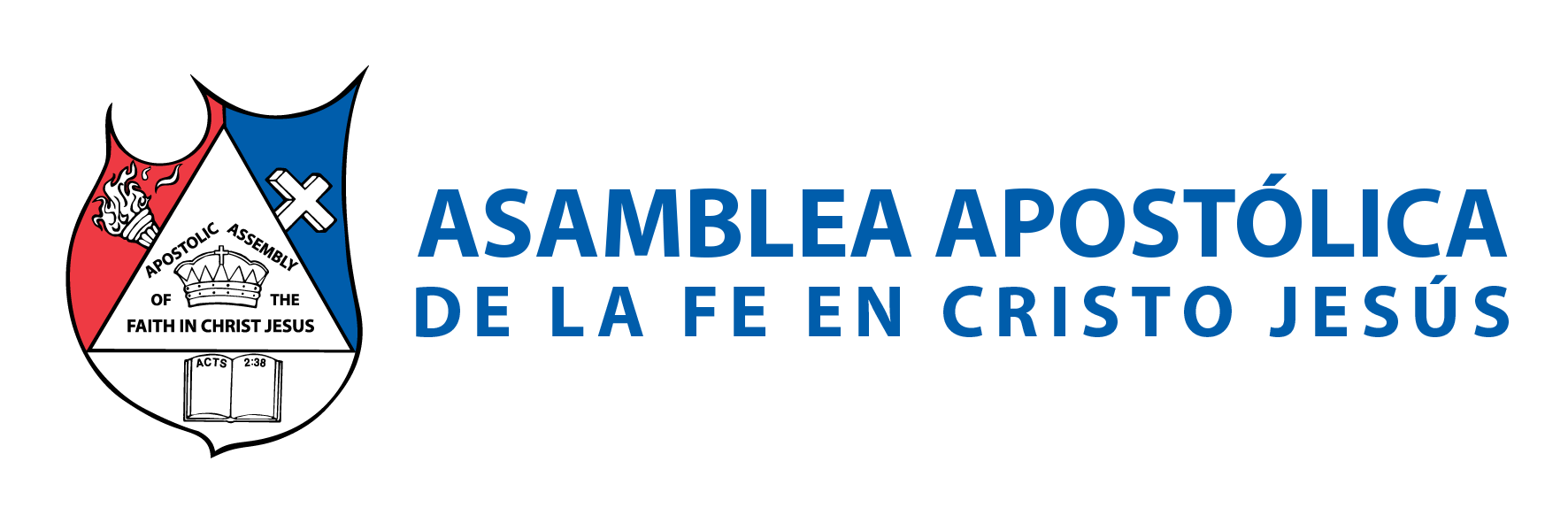 INTRODUCCIÓN 
Las células forman una hermosa red semejante a un “chinchorro”, redes gigantes que se usan en alta mar para ser maniobradas por más de dos barcos; pueden abarcar cientos de metros y tal vez kilómetros de extensión unidas por pequeñas mallas, donde los peces quedan atrapados y pueden sacar en una sola redada; toneladas de peces que solo entre dos barcos o más pueden jalar.
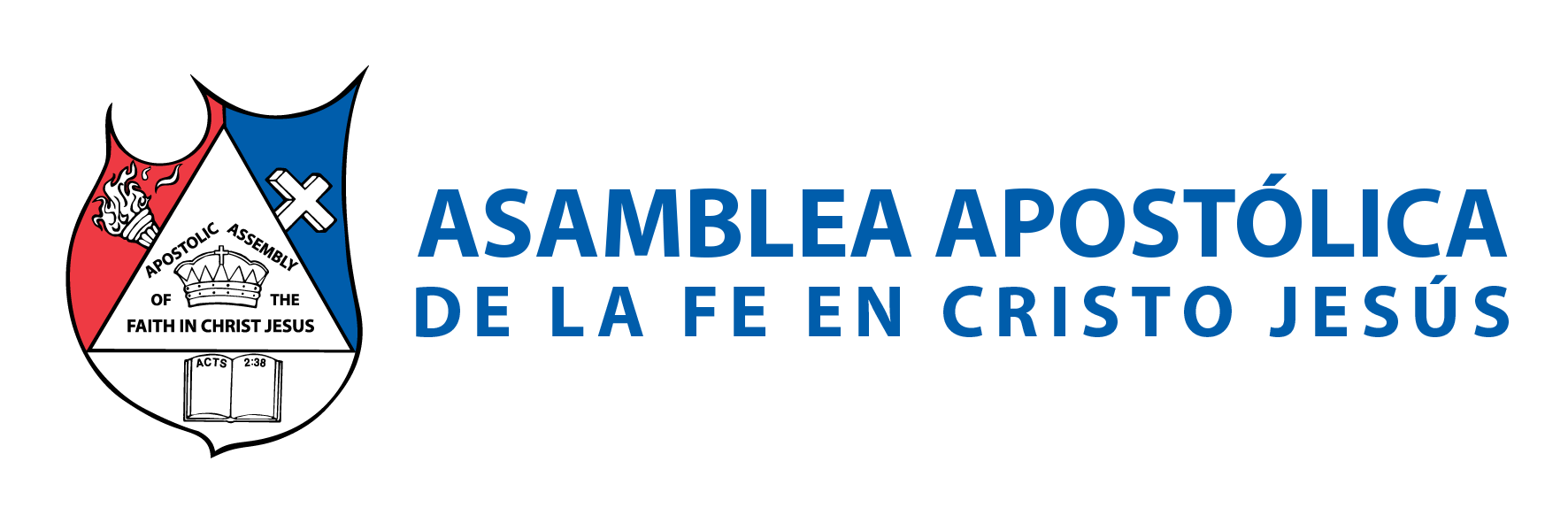 Lucas 5:4: 
“Cuando terminó de hablar, dijo a Simón: Boga mar adentro, y echad vuestras redes para pescar”. 
Este mismo efecto es lo que sucede con las células o grupos de amistad, pueden estando unidos para formar una red; sacar cientos de almas al ser echada la red.
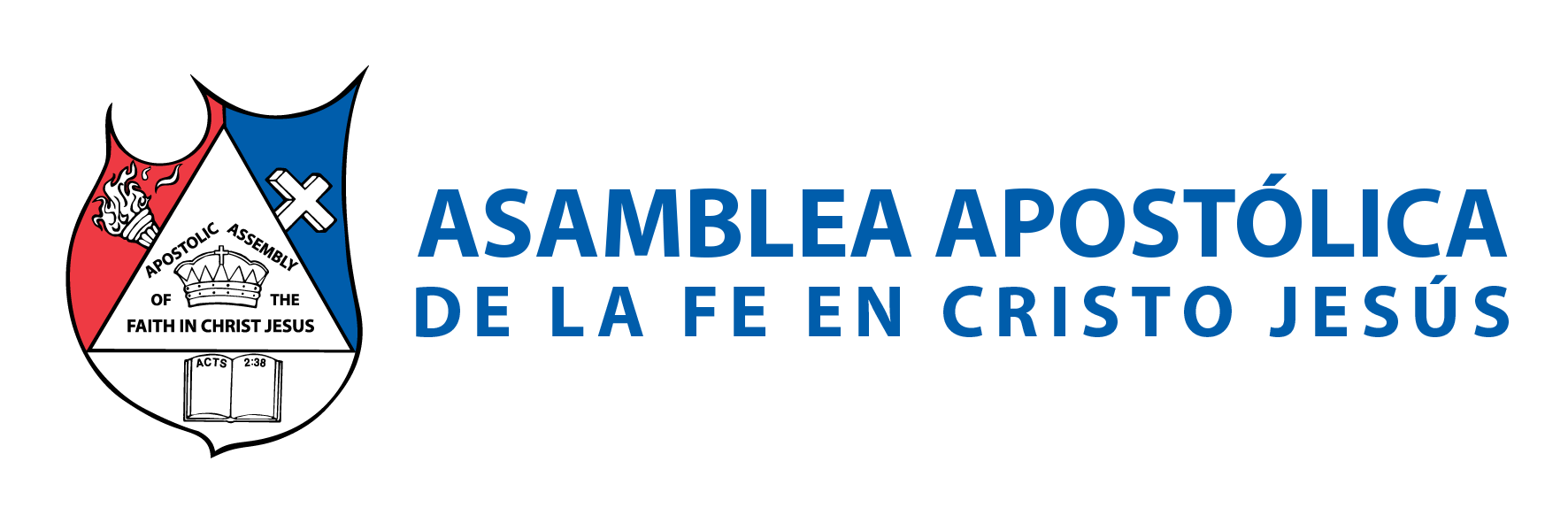 I.- VIGILAR EL ESTADO DE SU RED
 Juan 21:11: 
“Subió Simón Pedro, y sacó la red a tierra, llena de grandes peces, ciento cincuenta y tres; y aun siendo tantos, la red no se rompió”. 
“La red no se rompió”, los directores de red cuidaran de remendar las redes o grupos de amistad; para que la pesca no se pierda.
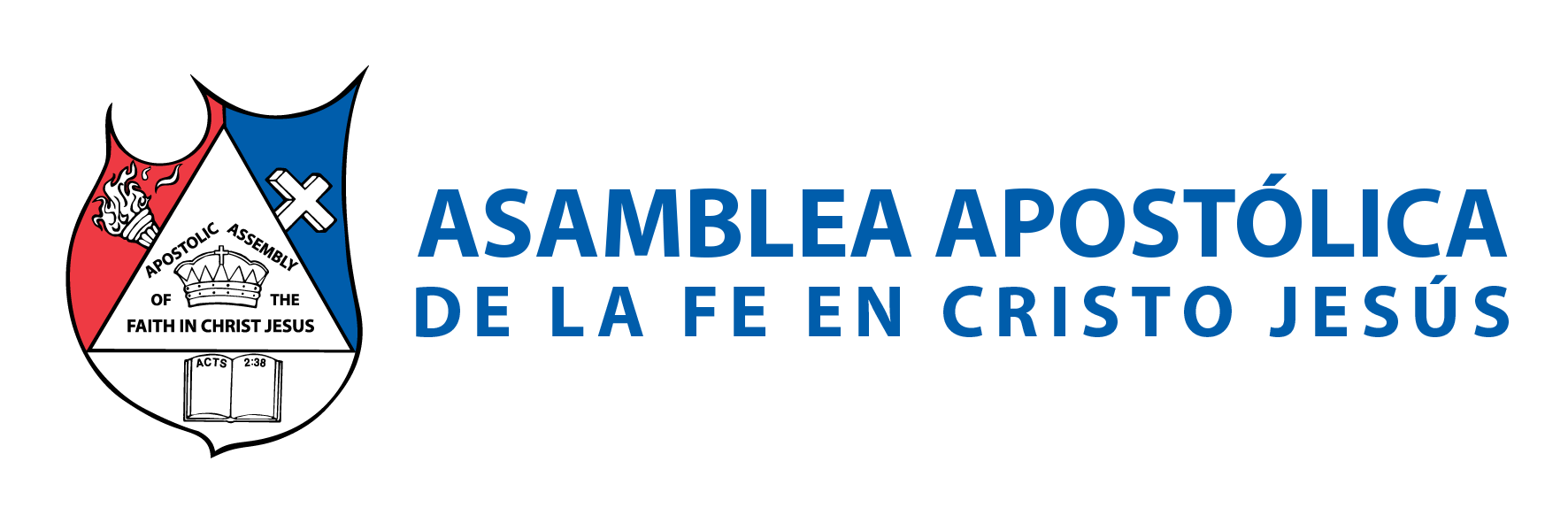 Supervisar a sus coordinadores, supervisores, líderes de grupos de amistad para que los grupos de amistad se mantengan sanos y enfocados en sus tareas; de llevar por los procesos de la Estrategia de Jesús a cada nuevo congregante, que llegue a sus grupos de amistad.
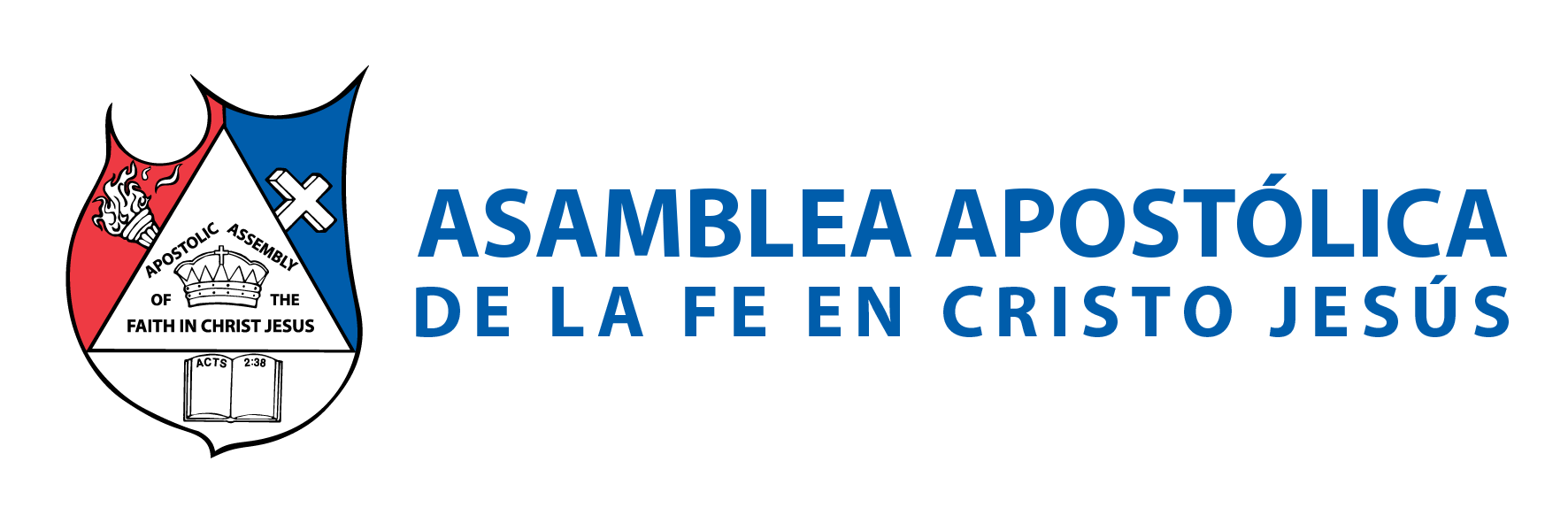 Cada grupo de amistad que se cierra, es un pozo que se le hace a la red; por ello la red se tiene que estar constantemente vigilando y remendando. Es decir que si por alguna razón se cierra un grupo de amistad, la red deberá abrir uno que lo supla inmediatamente. 
Marcos 1:19: 
“Pasando de allí un poco más adelante, vio a Jacobo hijo de Zebedeo, y a Juan su hermano, también ellos en la barca, que remendaban las redes”. 
Lucas 5:2
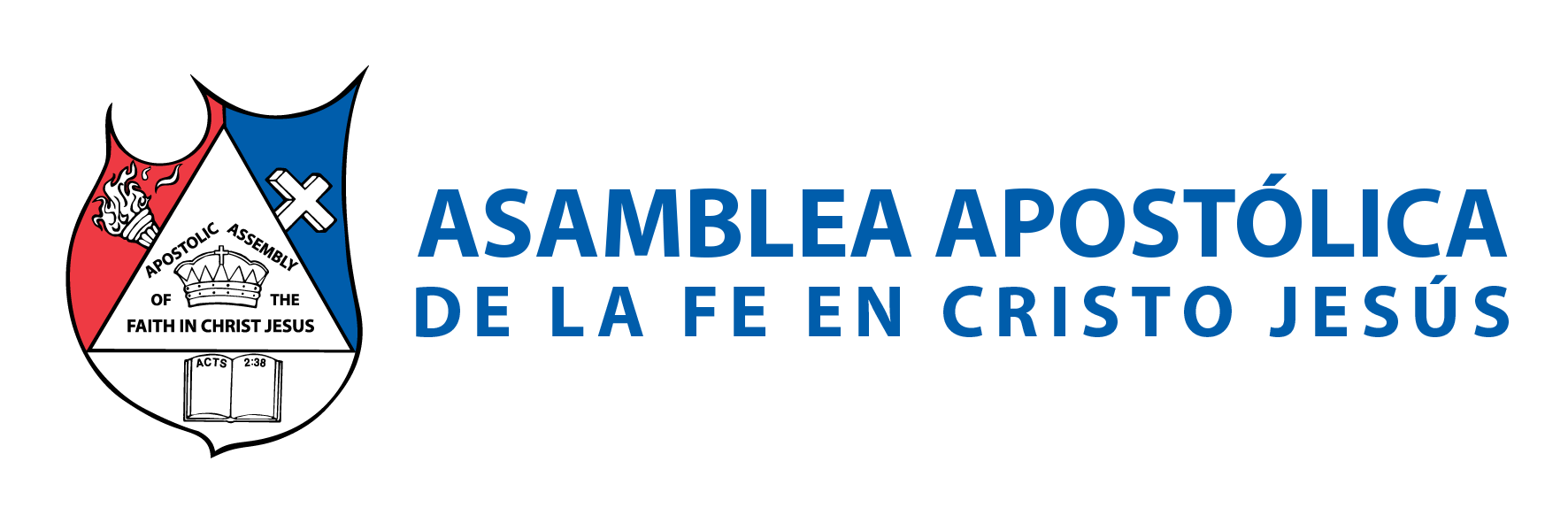 II.- SELECCIONAR NUEVOS LÍDERES 
Mateo 13:47: 
“Asimismo el reino de los cielos es semejante a una red, que echada en el mar, recoge de toda clase de peces”.
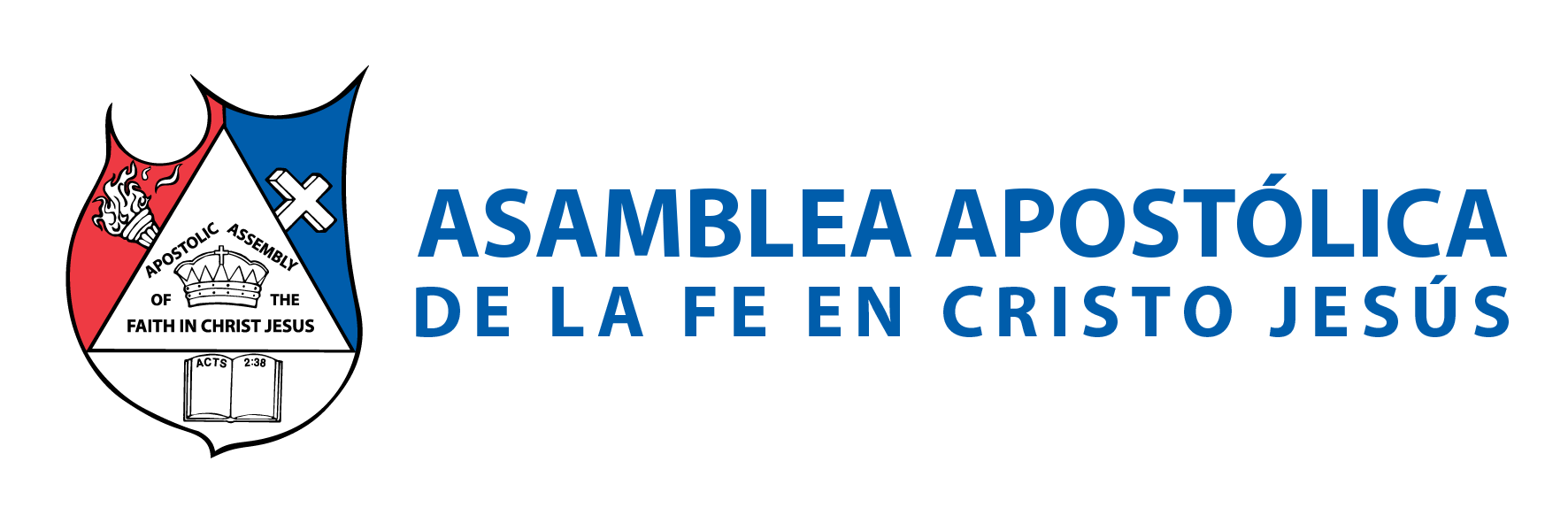 “Recoge toda clase de peces”, los directores de red; desarrollan la experiencia del discernimiento, para seleccionar entre los peces a potenciales líderes. Ya sea para abrir nuevos grupos de amistad, o para promover a supervisores o coordinadores. Es fundamental que el director de red se vuelva un promotor de líderes, para estar garantizando las multiplicaciones. 
Marcos 1:16: “Andando junto al mar de Galilea, vio a Simón y a Andrés su hermano, que echaban la red en el mar; porque eran pescadores”.
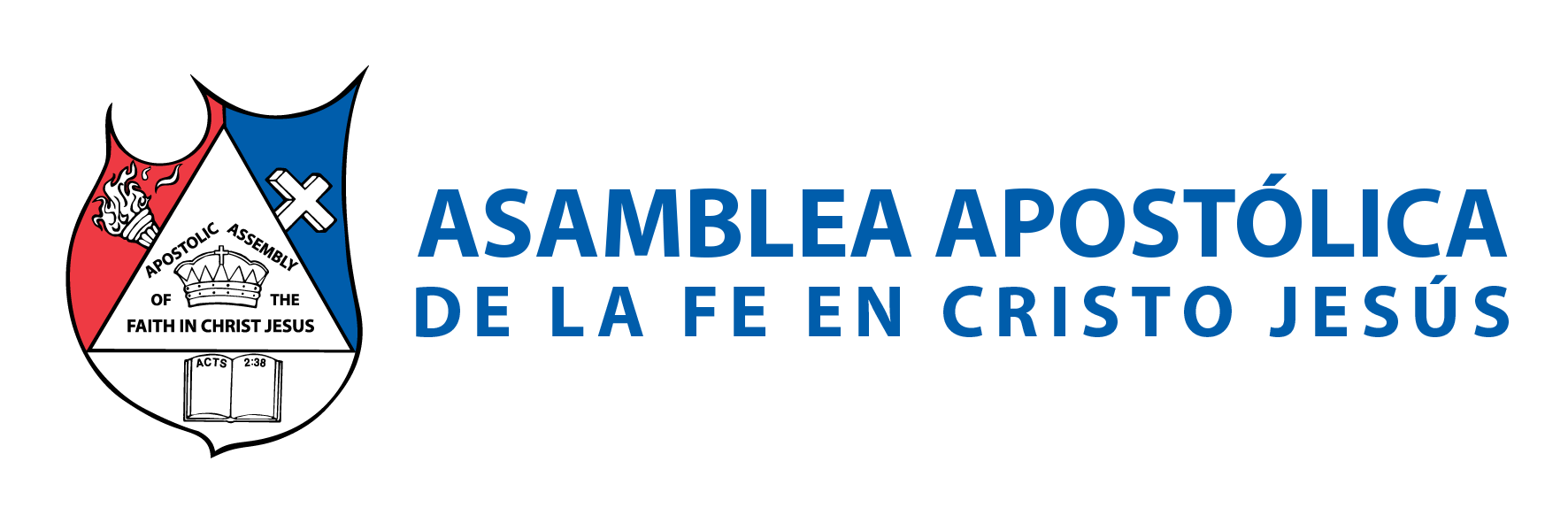 Aun cuando la visión de la estrategia de Jesús, es volver a todos los miembros ganadores de almas; también es cierto que algunos lo hacen llevando almas a los grupos de amistad, sin animarse a tomar liderazgo. Por ello es importante la motivación constante de la red, para sacar nuevos líderes. 
Juan 21:8: 
“Y los otros discípulos vinieron con la barca, arrastrando la red de peces, pues no distaban de tierra sino como doscientos codos”.
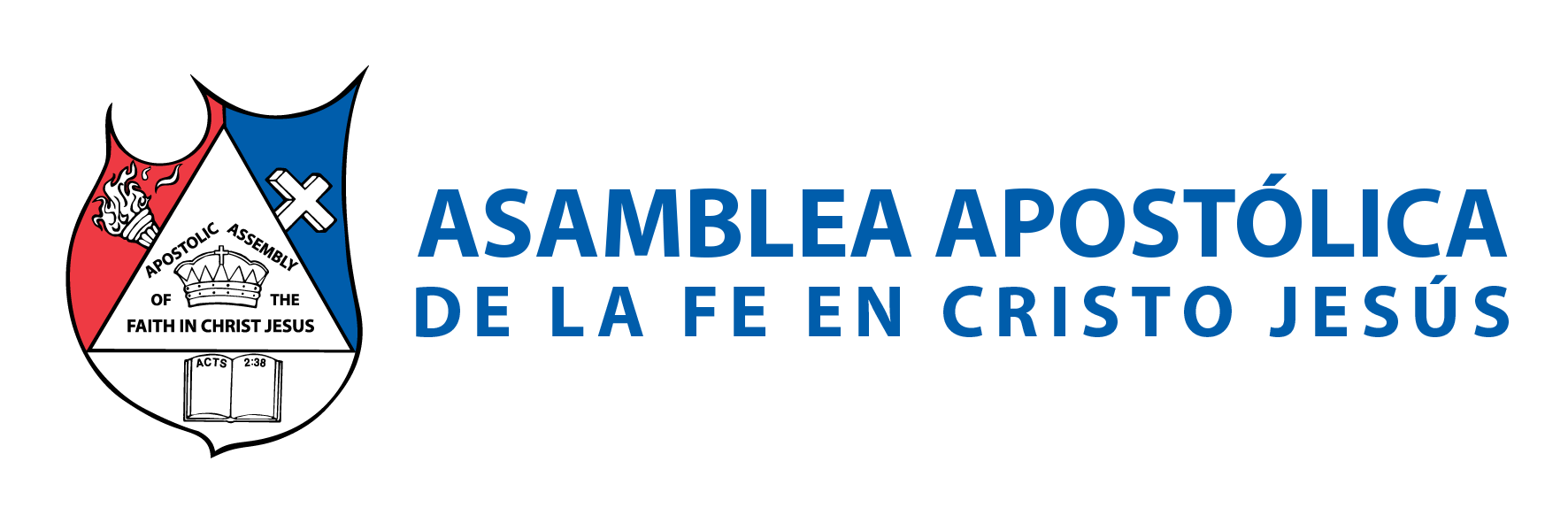 III.- MANTENGA EN ORDEN DE LA RED 
Marcos 6:39,40: 
“Y les mandó que hiciesen recostar a todos por grupos sobre la hierba verde. Y se recostaron por grupos, de ciento en ciento, y de cincuenta en cincuenta”.
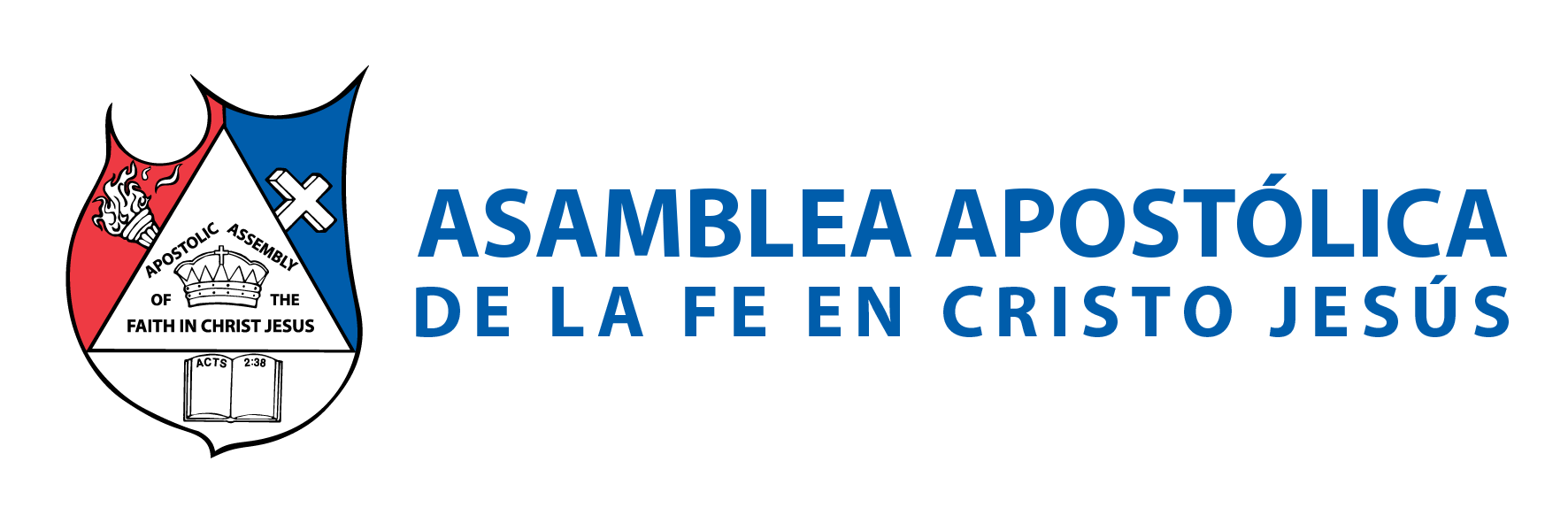 “Por grupos de cientos y de cincuenta”, mantener los grupos en orden, manteniendo en cada nivel. Es decir, cuidar que los grupos de amistad no excedan los 10 bautizados; para cuidar el orden y la multiplicación. 
Por naturaleza, a los líderes les es difícil desprenderse de las almas que forman su grupo de amistad; por ello deben motivarlo constantemente que al crecer, tendrá que multiplicarse.
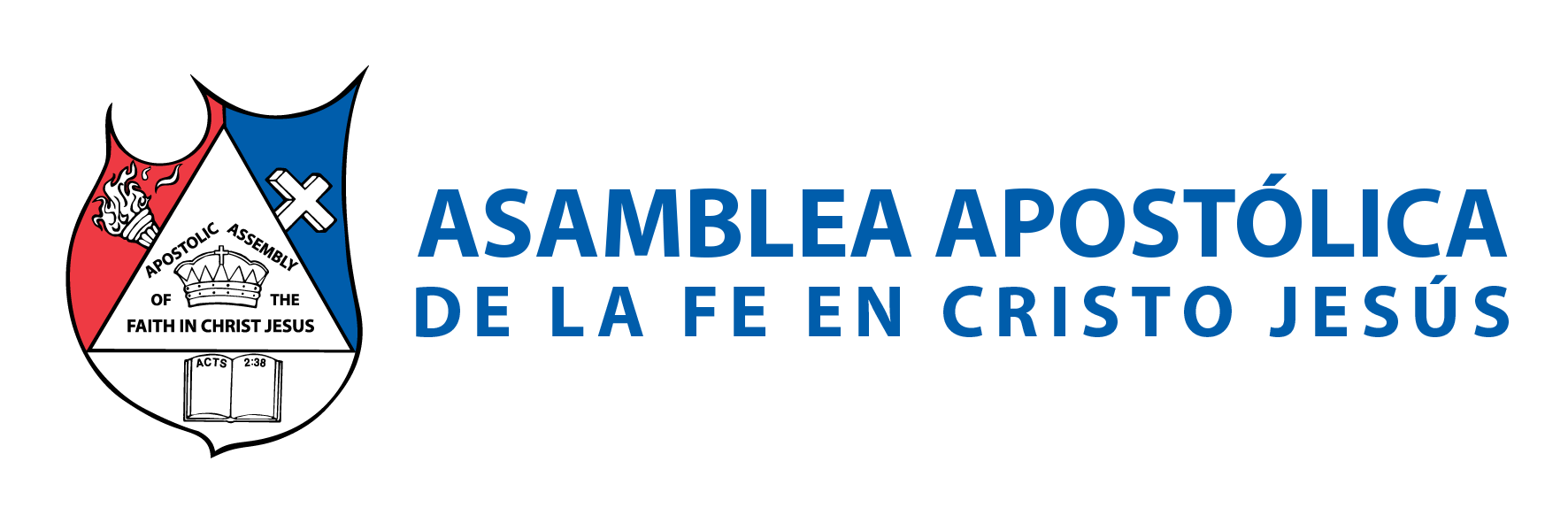 Los grupos de amistad se mantendrán a máximo 10 bautizados. 
B. Los sectores se mantendrán a 5 grupos de amistad, máximo 50 personas. 
C. Las zonas se mantendrán a 10 grupos de amistad, máximo 10 personas siguiendo el modelo Jetro en las redes. 
Si el pastor principal decide, que se pueda manejar otro sistema de organización; la red trabajará bajo autoridad del pastor general, cuidando el orden que se establezca.
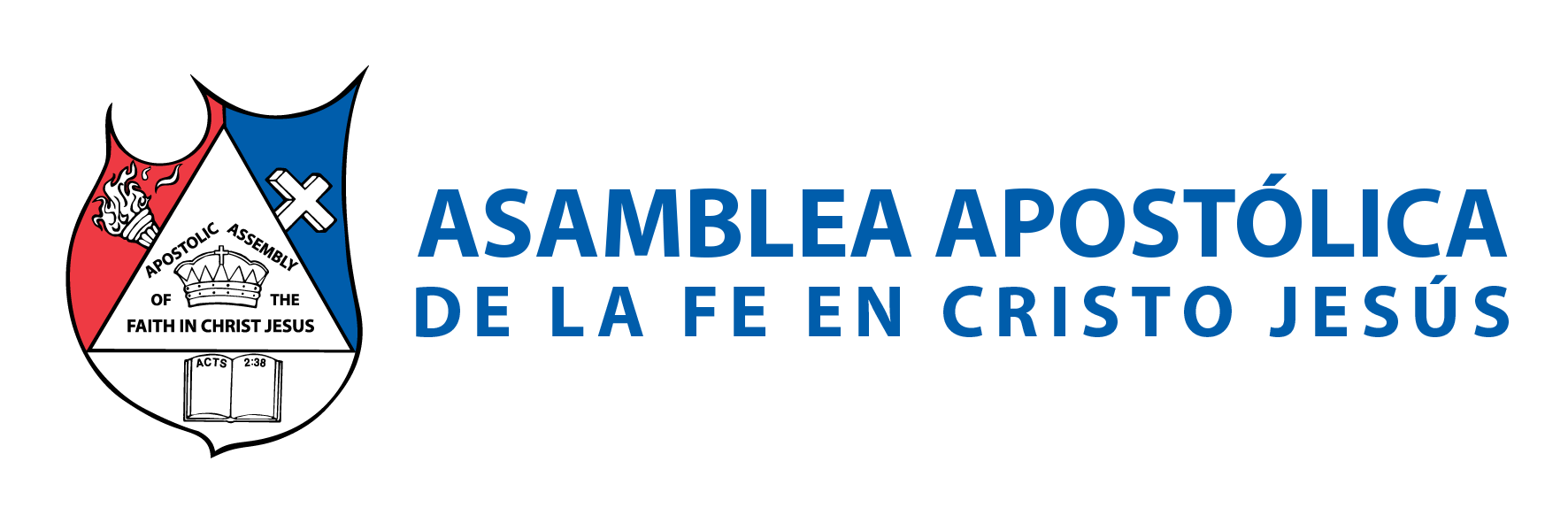 1 Tesalonicenses 4:1,2: 
“Por lo demás, hermanos, os rogamos y exhortamos en el Señor Jesús, que de la manera que aprendisteis de nosotros cómo os conviene conduciros y agradar a Dios, así abundéis más y más. Porque ya sabéis qué instrucciones os dimos por el Señor Jesús”.
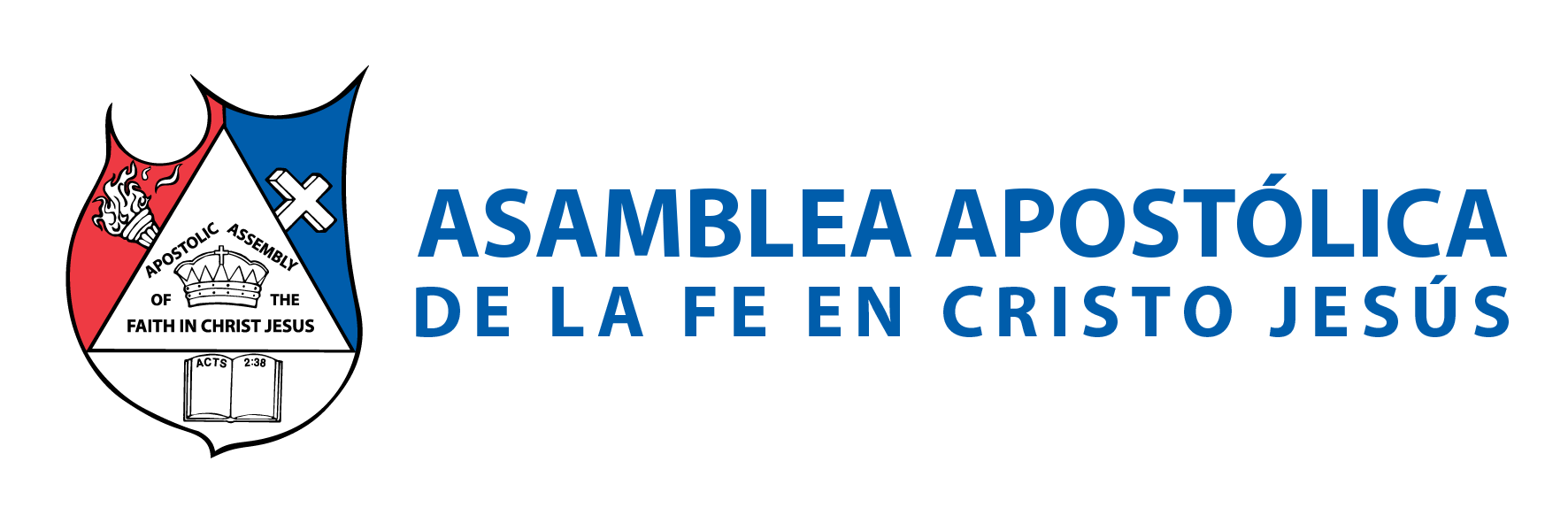 IV.-PERSEVERANCIA Y PERSISTENCIA 
Hechos 1:14: 
“Todos éstos perseveraban unánimes en oración y ruego, con las mujeres, y con María la madre de Jesús, y con sus hermanos”.
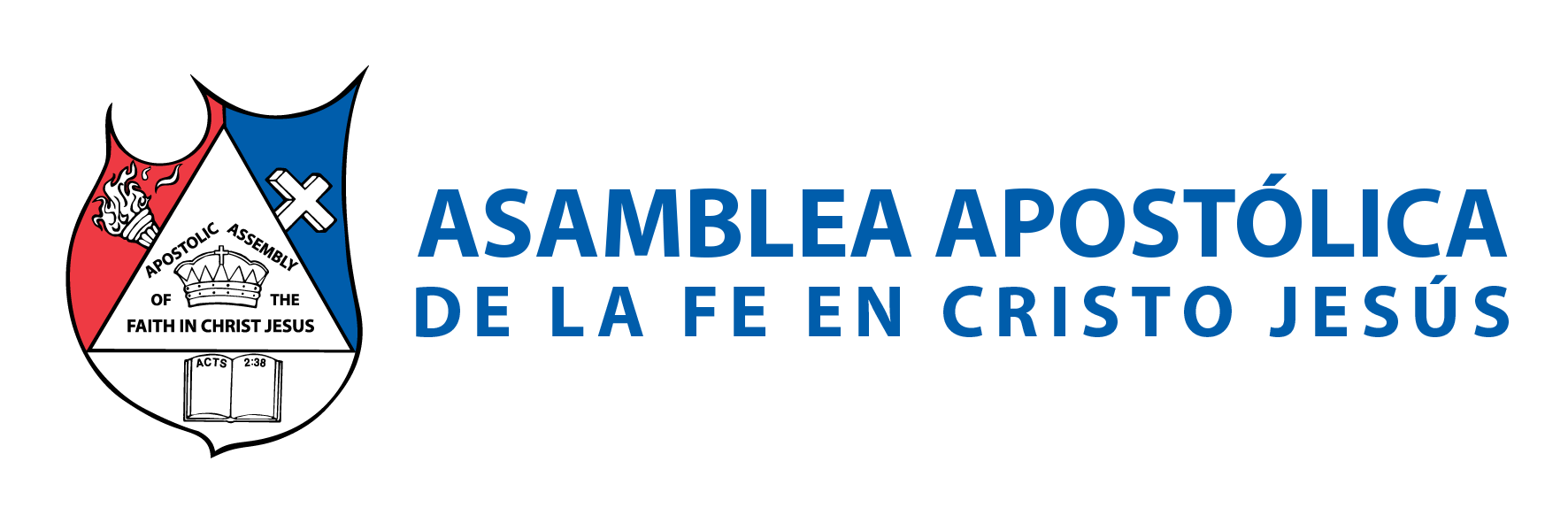 Para poder mirar grandes multiplicaciones o resultados, es fundamental que las redes se mantengan perseverantes y en persistencia; ya que no todo ciclo tiene los mismos resultados, porque cada persona responde diferente a la palabra de Dios y al llamado a servir. 
Lucas 8:15: “Mas la que cayó en buena tierra, éstos son los que con corazón bueno y recto retienen la palabra oída, y dan fruto con perseverancia”.
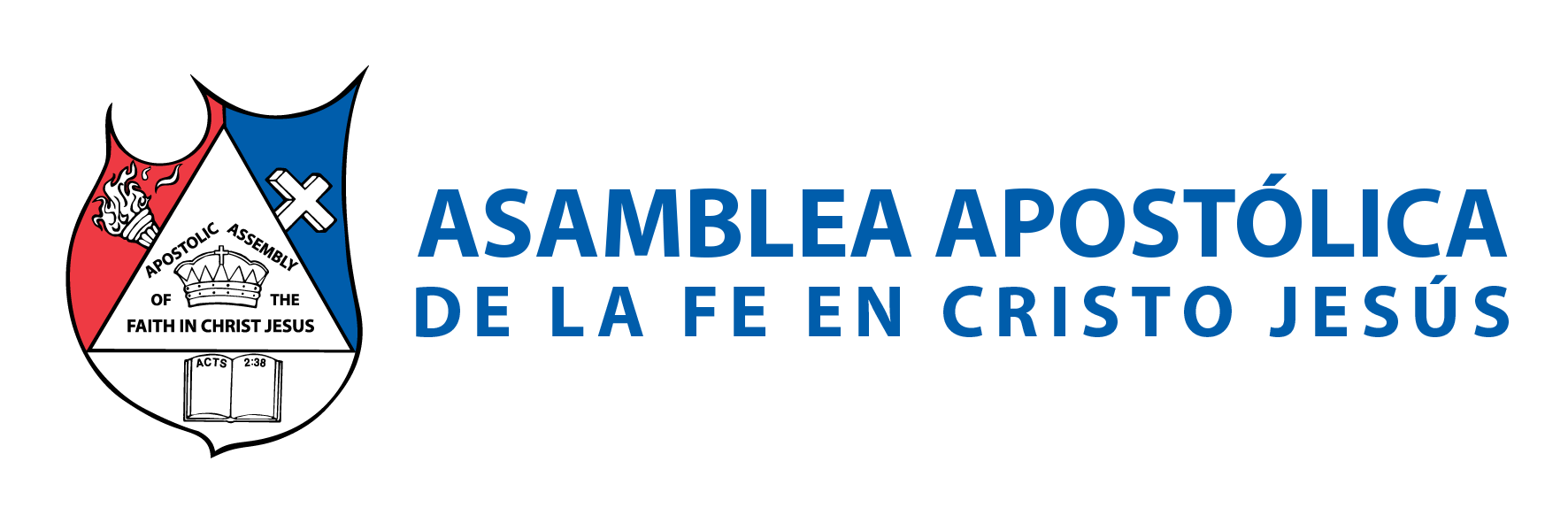 El crecimiento es el resultado de mantenerse enfocado a la visión, y no perder el ritmo; aun cuando los resultados no sean los esperados. 
Job 22:28: 
“Determinarás asimismo una cosa, y te será firme, Y sobre tus caminos resplandecerá luz”.
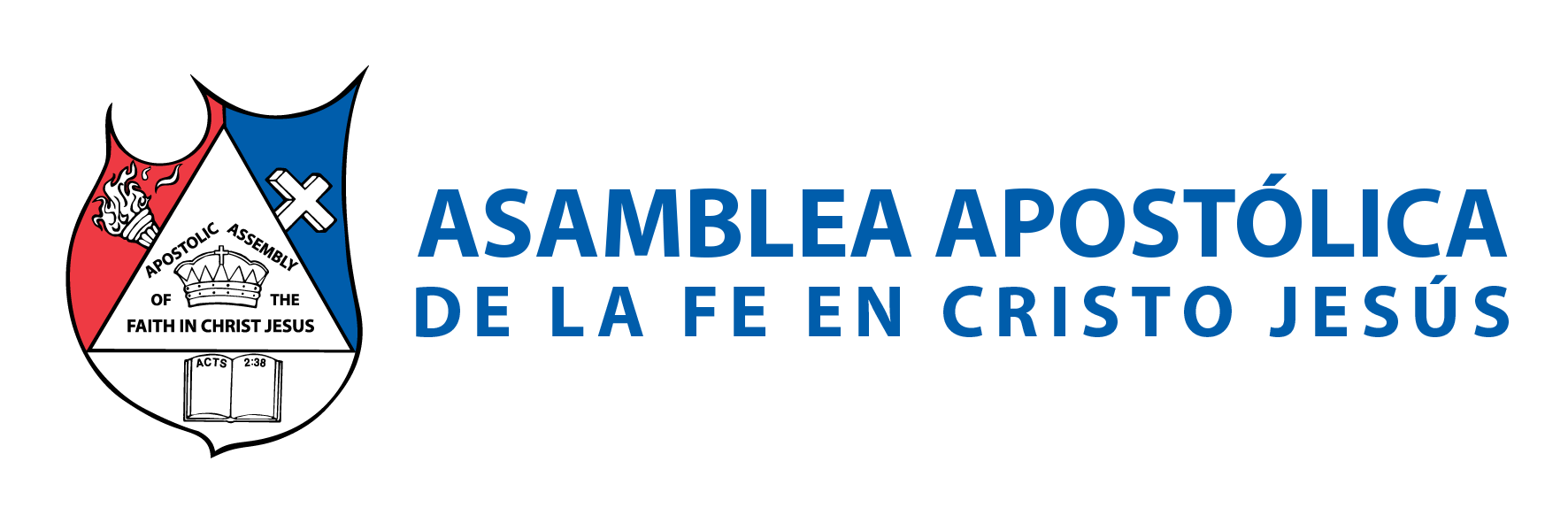 CONCLUSIÓN 
Las redes deberán tener convicción, compromiso y carácter; para comenzar los ciclos generales, e ir llevando a los nuevos discípulos por los procesos NACER, CRECER, MADURAR Y MULTIPLICAR, sin perder la visión y pasión; para lograr las metas fijadas en cada multiplicación.
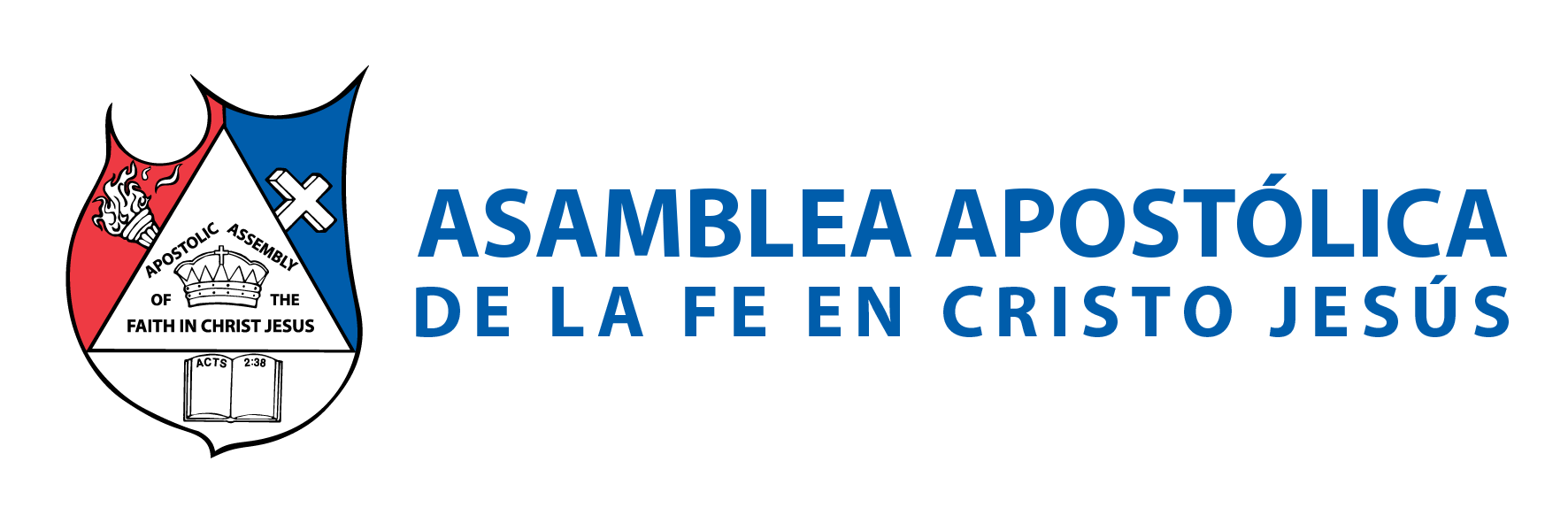 Cada semilla dará su fruto, nuestra tarea es sembrarla; y el crecimiento lo da el Señor.
 Él es quien convierte el corazón de las personas; nosotros solo somos reconciliadores con Dios.
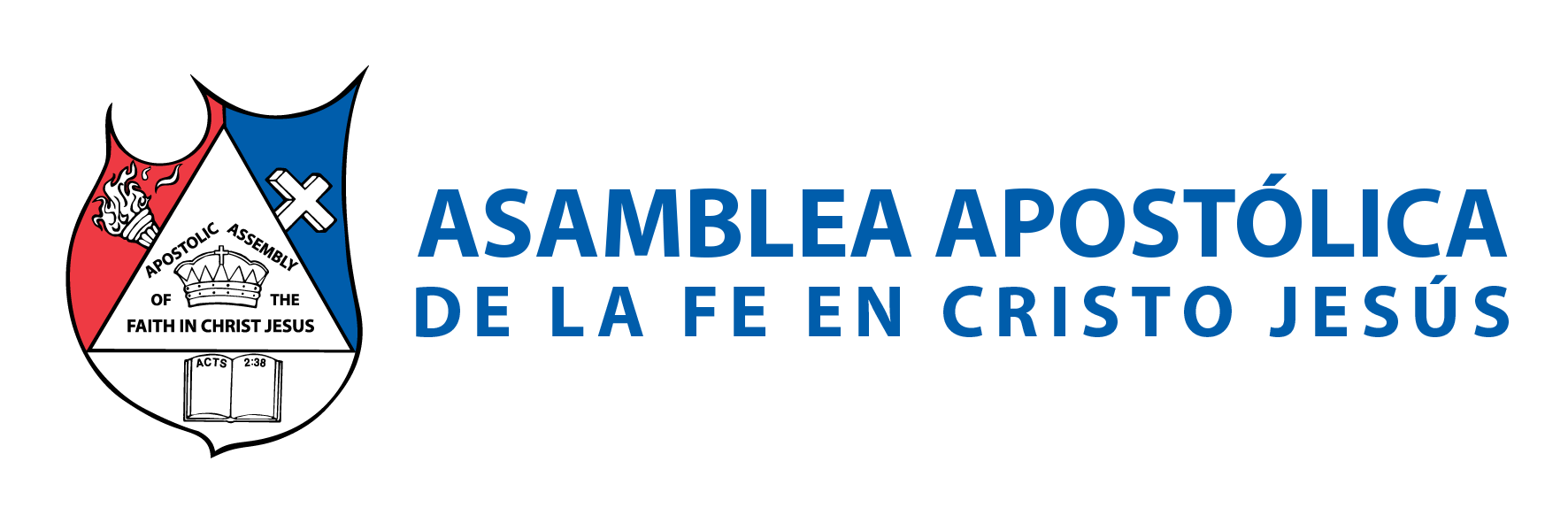